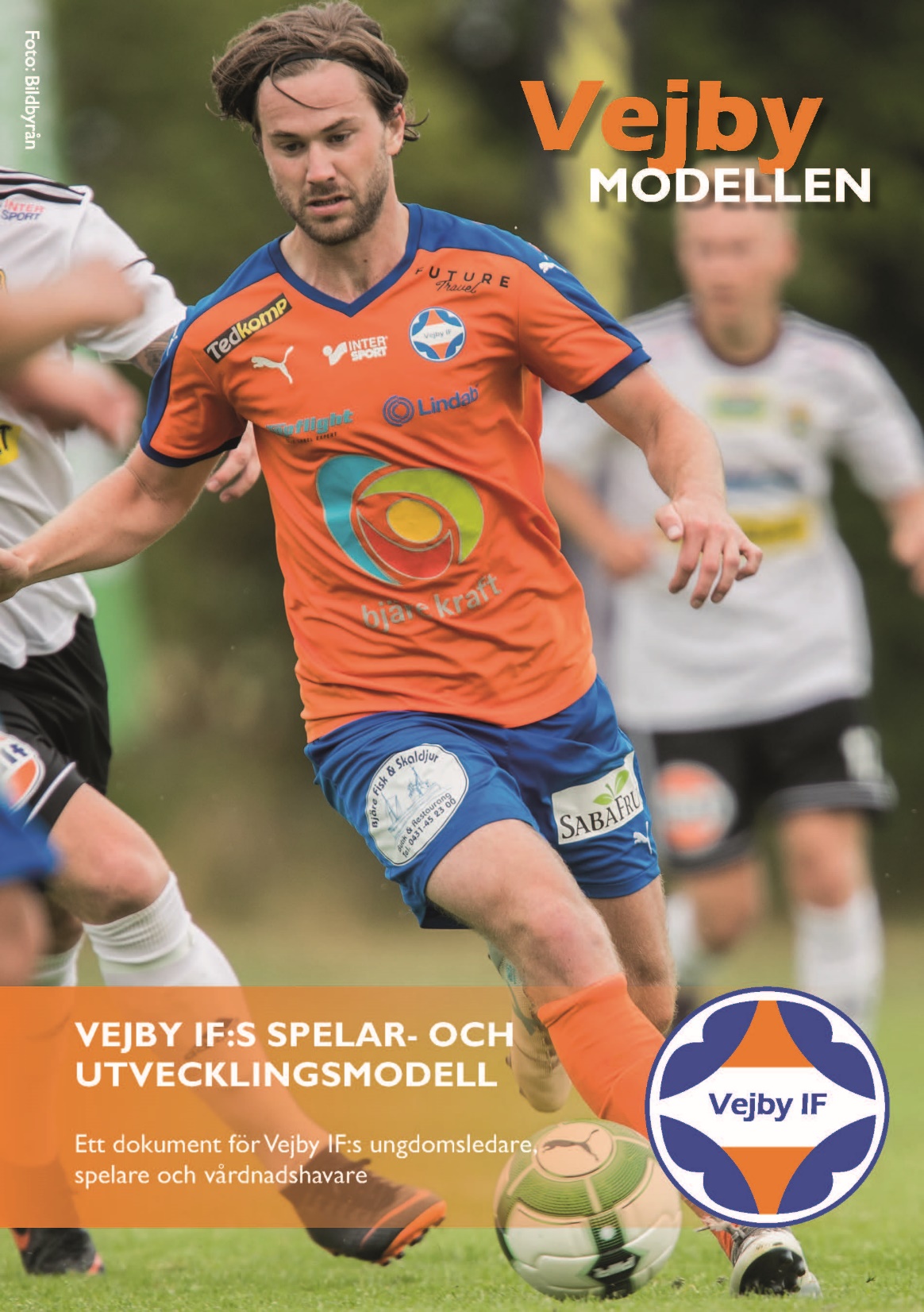 VEJBY IF – INTRODUKTION
VERKSAMHETSIDÉ
FÖRENINGENS VÄRDEGRUND
FÖRENINGENS VÄRDEGRUNDER & MÅL
ORGANISATION
TRÄNAR- OCH LEDARSKAP
VÅRDNADSHAVARE OCH SPELARE
SPELARUTVECKLINGSPLAN – Bakgrund och mål
UTVECKLINGSMODELL FÖR LIVSLÅNGT IDROTTANDE – VEJBYMODELLEN
VERKSAMHETSBESKRIVNING I OLIKA ÅLDRAR
VEJBY IF - INTRODUKTION

Vejby IF har som verksamhetsidé att med fotbollen som bas bedriva en verksamhet som ger boende och verksamma i bygden en livsmiljö präglad av upplevelser, trygghet och nya livschanser.
Vejby IF:s vision är att vara den naturliga samlingsplatsen för positiv utveckling och positiv genklang i bygden ur både ett idrottsligt och samhälleligt perspektiv för alla.
Visionen genomsyras av engagerade medlemmar.
Vejby IF är utsedd av Svenska Fotbollsförbundet (SvFF) att åta sig uppgiften att bli diplomerad förening där föreningsutveckling är ledordet. 
Dokumentet riktar sig till barn och ungdomar i åldern 5-19 år.
Genom att stärka kvaliteten på ungdomsfotbollen med engagerade och utbildade tränare och stödjande vårdnadshavare har Vejby IF som mål att få fram fler egna produkter att spela i Vejby IF:s seniorfotboll.
Verksamhetsidé
I föreningen Vejby IF är målet att alla ska känna sig välkomna och att föreningen ska verka för att vara en samlingspunkt i vår by. Föreningen är alla medlemmar, därför hjälps vi åt.
I en förening där många olika parter samverkar, dvs spelare, tränare och vårdnadshavare, behövs vissa grundläggande regler för att alla ska känna sig välkomna och få vara unika på sitt eget sätt.
Grundregler att förhålla sig till är:

Alla är fotbollskompisar – Vi visar hänsyn, respekt och är bra kompisar.
Fotboll ska vara roligt – Vi uppmuntrar varandra i med- och motgång.
Fair Play – Vi spelar juste och håller på reglerna.
Att vinna är inte det viktigaste – Vi vill att alla som tränar ska få spela.
Vi tar hand om vår idrottsplats – Vi hjälps åt att hålla idrottsplatsen i gott skick
FÖRENINGENS VÄRDEGRUNDER & MÅL
Fair Play - Rent spelI föreningen arbetar vi efter några enkla regler när det gäller Fair Play, dessa är följande:
Vi respekterar domarens beslut
Vi fuskar inte
Vi uppmuntrar till juste spel
Vi har god stil på och utanför planen
Hur dessa regler ska tillämpas diskuteras inom föreningen i samband med tränarträffar och inom respektive lag. Tränare, ledare och vårdnadshavare ska föregå med gott exempel.
Sammanfattning
"Allt annat än Fair Play i vår förening är oacceptabelt"
FÖRENINGENS VÄRDEGRUNDER & MÅL
Fotboll för alla små lirare
Alla barn och ungdomar från 5 år är välkomna till föreningens organiserade verksamhet.
Alla har olika förutsättningar. Ett lag kan bara bli bättre om alla får vara med i spelet- ofta. Hjälp därför den som missar ibland, känner sig osäker eller har en dålig dag.
Sammanfattning
"Alla har ett gemensamt ansvar för att alla som söker sig till fotbollen känner sig hemma här, både socialt och idrottsligt"
Vårdnadshavare och spelare
För att en verksamhet ska fungera krävs resurser och insatser. Vad dessa resurser består i beror på vem som bidrar med dem. När ett nytt lag startas upp är det bra att redan från start ha många vårdnadshavare engagerade.
Alla behöver inte känna kravet att hålla i en träning utan man kan även vara en hjälptränare som hjälper till med olika delar vid en träning eller ta hand om andra mer administrativa uppgifter och inte minst vara en engagerad vårdnadshavare som stärker barnens intresse för fotboll och lagkänsla. Som vårdnadshavare respekterar man ledarna och ledarnas beslut.
För att kunna starta och bedriva ett lag i Vejby IF behöver flera vårdnadshavare gå samman och samarbeta. Vid uppstart av ett nytt lag (knattefotboll) rekommenderas
att man bland vårdnadshavarna utser följande roller i samråd med föreningen: 
Tränare
Minst en utav tränarna bör under första säsongen gå grundutbildning via Skånes FF och vara den som håller i träningen. Övriga är hjälptränare som stöttar upp.
Lagledare
Personerna har de första åren enklare administrativa uppgifter runt laget för att sedan bli lite fler de kommande åren. Ex kalla domare, bjuda in motståndare, mm.
Vårdnadshavare
Bra med så många engagerade som möjligt. Det stärker lagkänslan och de aktivas deltagande i föreningen. Redan första året är det bra att utse minst 1-2 personer för denna roll.
För att lagets verksamhet ska fungera väl krävs det, förutom de uppgifter som ska utföras av tränare och ledare, att även spelare och vårdnadshavare bidrar.
Spelare i Vejby IF
Följande punkter gäller för spelare i Vejby IF:
Fair Play – vi har god stil på och utanför fotbollsplanen, vi följer reglerna och respekterar domarens beslut samt är både goda vinnare och förlorare.
Ledaren bestämmer – vi följer och respekterar ledarnas träningsupplägg, laguttagning till matcher samt eventuella regler och förhållningssätt inom respektive lag. 
Stötta lagkamrater i med- och motgång.
Alltid tacka domarna och motståndarna efter match.
Genomföra de ideella arbeten som föreningen ålägger laget.
Passa tider för träning och match, meddela till ledare vid förhinder.
Svara på utskick från ledare i god tid.
Uppträda lugnt i omklädningsrummet, under träning och match.
Vid dåligt uppförande under match som genererar rött kort, kan spelaren stängas av nästkommande match. Vårdnadshavare ska informeras om händelsen som lett till rött kort.
Hålla ordning på egna och föreningens saker
Alla bör byta om/duscha på idrottsplatsen efter träning/match i mån av plats.
I samband med idrottsutövandet är det förbjudet med rökning och alkohol samt andra droger. Drogpolicyn gäller.
Skulle det uppstå några intressekonflikter med skolan måste skolan komma i första hand.
Vårdnadshavare
Som vårdnadshavare ska jag bidra med:
Förstå att föreningen är uppbyggd på ideell verksamhet och därmed aktivt delta i de åtaganden det tillhörande laget får i uppdrag att genomföra under året.
Alltid föregå med gott exempel inför föreningens barn, ungdomar och andra vårdnadshavare.
Att ställa upp och genomföra de uppgifter som följer med vårdnadshavarrollen i ett lag.
Ta ansvar för bland annat skötsel av matchkläder, betalning av medlemsavgift, körning till bortamatcher och diverse lagarbeten som ledarna fördelar.
Ser till att ungdomarna meddelar respektive ledare i god tid om de inte kan närvara vid matcher och träningar.
Visa engagemang i de aktiviteter som ungdomarna utövar.
Ta del av informationen kring laget på lagets hemsida, svara på kallelse samt ta kontakt med ledarna vid eventuella problem.
Fotbollsregler - vi följer de nio budorden från Skånes FF.
Vid dåligt uppträdande under match eller träning har matchvärdar eller ledare rätt att avvisa vårdnadshavare från match eller träningsområdet. Publiken bör följa matchen på motsatt sida av där det egna lagets spelare och tränare står.
Samtidigt som man bidrar till lagets och föreningens verksamhet får man också något tillbaka. Framförallt får man en ökad kompetens, vara en del av en gemenskap och man har en möjlighet att vara med att påverka den verksamhet som bedrivs.
Dessa outputs/resultat får man oavsett om man är tränare/ledare, spelare eller vårdnadshavare.
VEJBY IF – INTRODUKTION
VERKSAMHETSIDÉ
FÖRENINGENS VÄRDEGRUND 
FÖRENINGENS VÄRDEGRUNDER & MÅL
ORGANISATION
TRÄNAR- OCH LEDARSKAP
VÅRDNADSHAVARE OCH SPELARE
SPELARUTVECKLINGSPLAN – Bakgrund och mål
UTVECKLINGSMODELL FÖR LIVSLÅNGT IDROTTANDE – VEJBYMODELLEN
VERKSAMHETSBESKRIVNING I OLIKA ÅLDRAR
Spelarutvecklingplan – bakgrund och mål.
Syftet med att skapa en spelarutvecklingsplan är många. Dels, som tidigare beskrivits, vill Vejby IF vara en positiv bas för många i sitt utövande samtidigt som begreppet ”så många som möjligt, så länge som möjligt” blivit ett mantra för vår förening.
Vi vill ge alla spelare en möjlighet att idrotta på sin nivå.
Vejby IFs spelarutvecklingsplan har sin utgångspunkt i ”Idrotten vill” samt SvFF:s ”Fotbollens spela, lek och lär” och bygger på beprövad erfarenhet för hållbar utveckling.
Dokumentet är också skapat utifrån en enkät som är besvarad av ledare, spelare, vårdnadshavare och styrelse i Vejby IF.
Detta dokument bör ses som en samarbetspartner till ovan nämnda skrifter.
VEJBY IF – INTRODUKTION
VERKSAMHETSIDÉ
FÖRENINGENS VÄRDEGRUND 
FÖRENINGENS VÄRDEGRUNDER & MÅL
ORGANISATION
TRÄNAR- OCH LEDARSKAP
VÅRDNADSHAVARE OCH SPELARE
SPELARUTVECKLINGSPLAN – Bakgrund och mål
UTVECKLINGSMODELL FÖR LIVSLÅNGT IDROTTANDE – VEJBYMODELLEN
VERKSAMHETSBESKRIVNING I OLIKA ÅLDRAR